Лекція № 11
Тема: Лікувальні грязі та їх види.  Грязелікування. Унікальні природні лікувальні ресурси
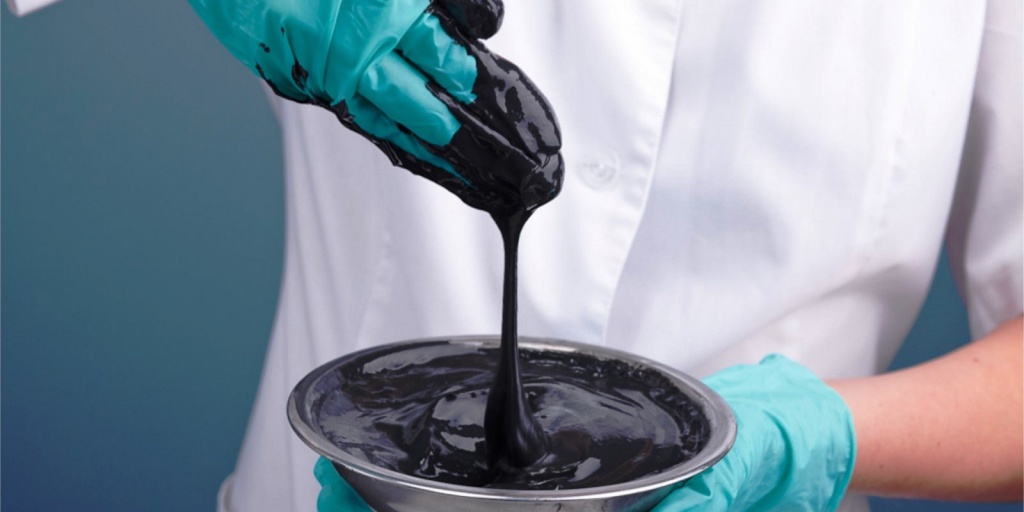 План
1. Лікувальні грязі: поняття, класифікації, грязелікування.
2. Лікувальний торф і його застосування.
3. Глинолікування.
4. Галотерапія.
5. Перегріті пари.
6. Газоподібний радон.
7. Сухе повітря.
8. Кумисолікування.

Основні поняття: грязелікування, торфолікування, глинотерапія, галотерапія, кумисолікування, псамотерапія, радонотерапія, спелеотерапія.
1. Лікувальні грязі: поняття, класифікації, грязелікування.
Лікувальні грязі — це осад різних водоймищ, торф’яні відкладення боліт, виверження грязьових вулканів та інші природні утворення, що складаються з води, мінеральних та органічних речовин, і які є пластичною, однорідною, тонкодисперсною масою, що застосовуються в нагрітому стані для грязелікування (пелоїдотерапії).
Матеріалом для утворення грязей служать мінеральні частинки, органічні речовини, колоїдні частинки органічного і неорганічного складу, вода. За структурою грязь — складна фізико-хімічна система, що складається з грязьового розчину, остову грязі та колоїдного комплексу. 
Грязьовий розчин складає від 25 до 97 % всієї маси і покриває грязьові відкладення. Він складається, в основному, з води і розчинених в ній солей, органічних речовин і газів. 
Остов грязі включає глинисті та піщані частинки, слаборозчинні солі кальцію і магнію, грубі органічні залишки. 
Колоїдний комплекс включає мінеральні частинки розміром менше 0,001мм, органічні речовини, складні органічні та органомінеральні сполуки.
Застосування з лікувальною метою теплоносіїв (пелоїдів)

лікувальні грязі
озокерит
парафін
глина
пісок
Вимоги до пелоїдів:

чорний або темно-сірий колір
запах сірководню
відносна щільність - 1,2-1,6
легко розмащуються по тілу
засмічення крупними частинками (до 0,25 мм) - не більше 2-3 %
кількість води - 35-70 % (утримує тепло)
час остигання – 300-400 с
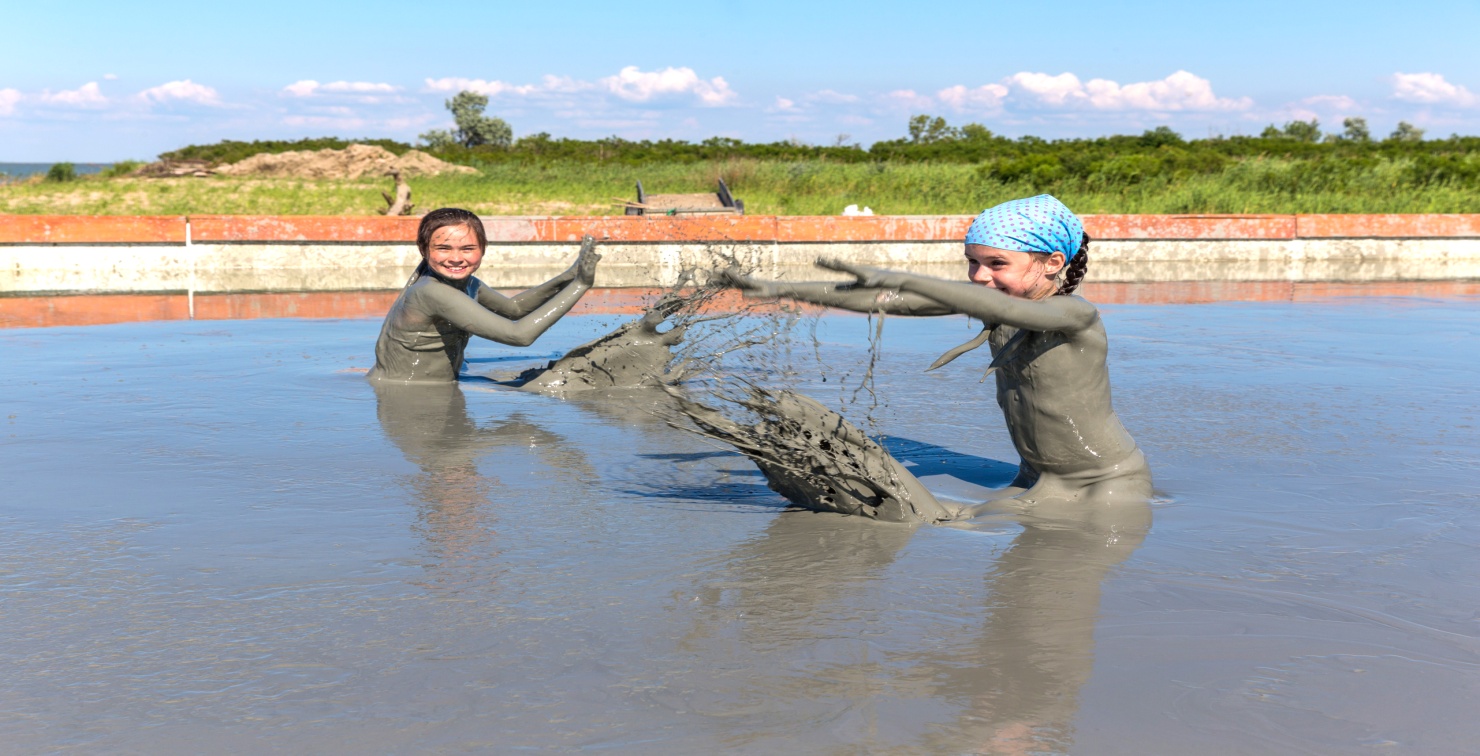 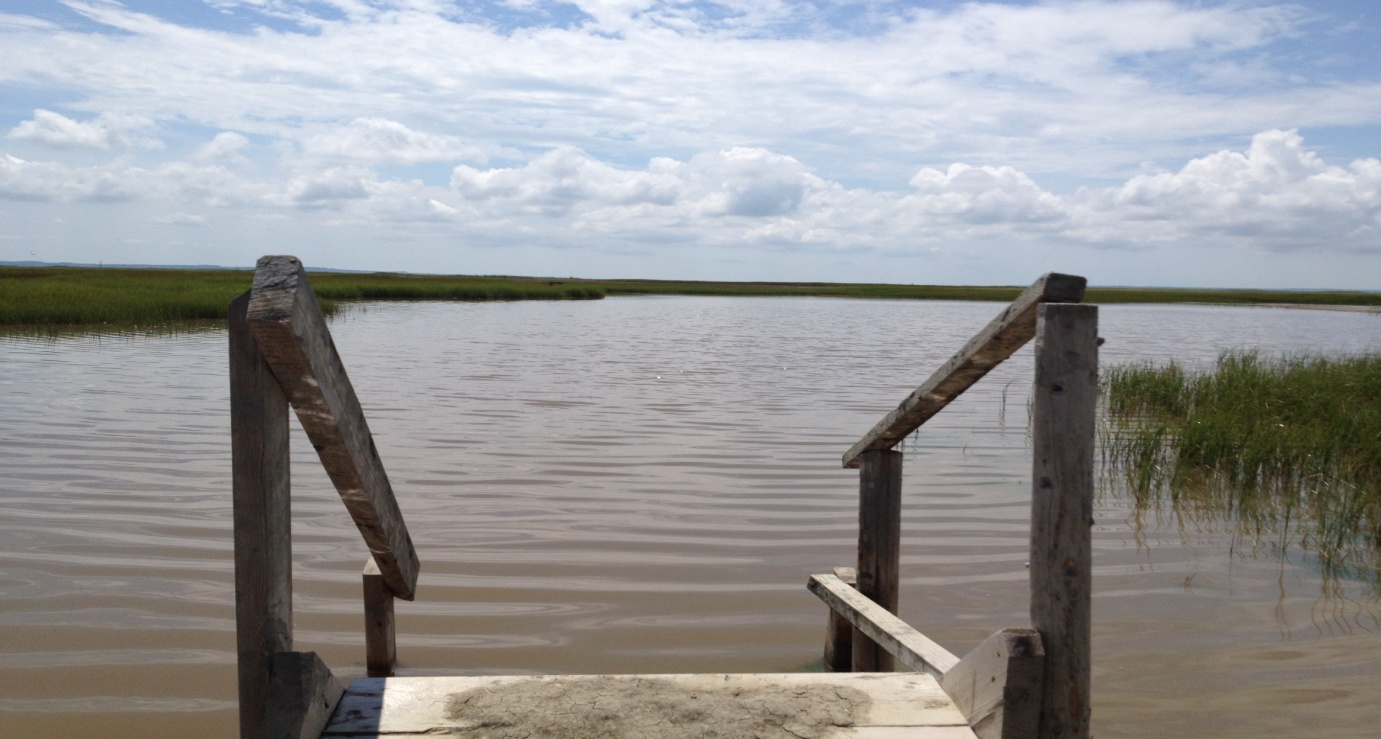 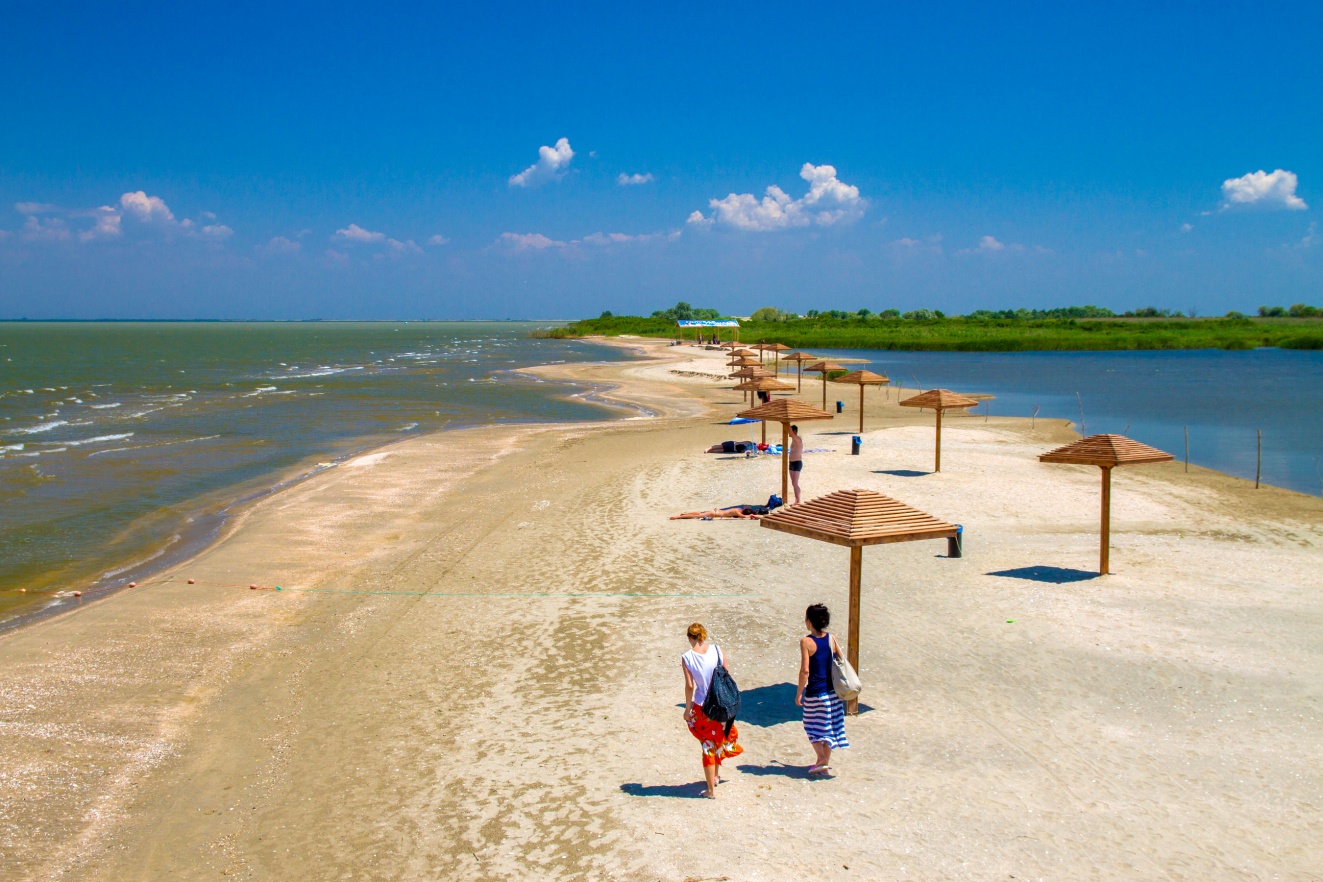 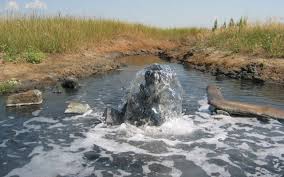 Озеро Чокрак
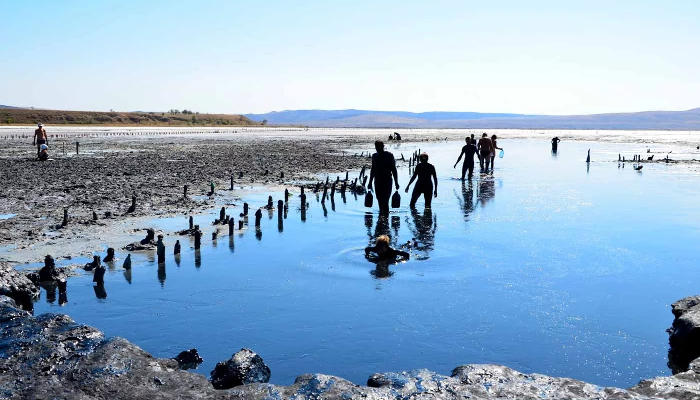 Херсонщина
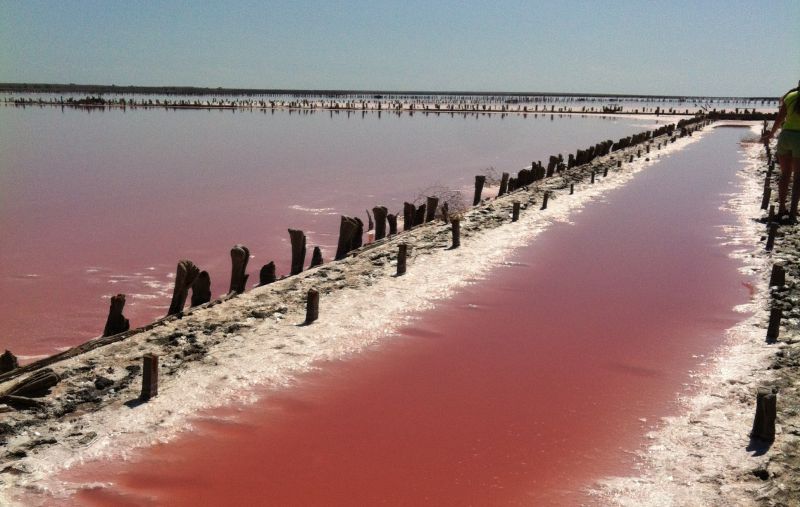 Азовське море
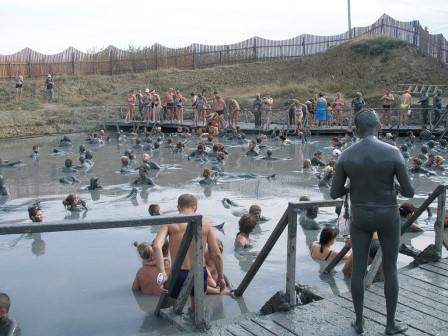 Озеро Сиваш, Арабатська стріла
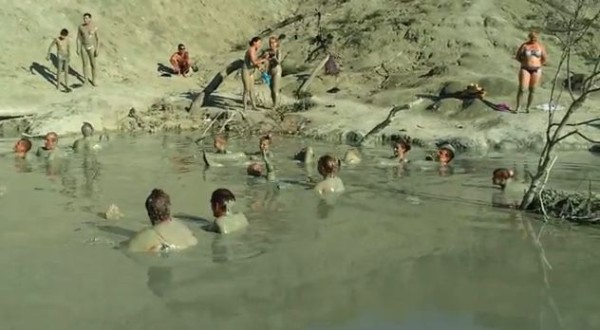 Соляна пустеля та лікувальні грязі Куяльника
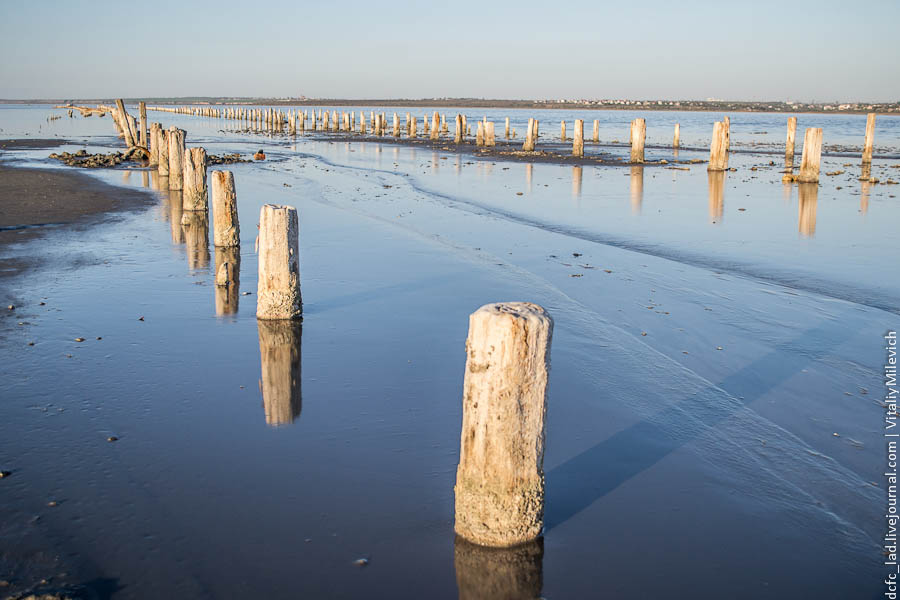 Блакитна глина Криму
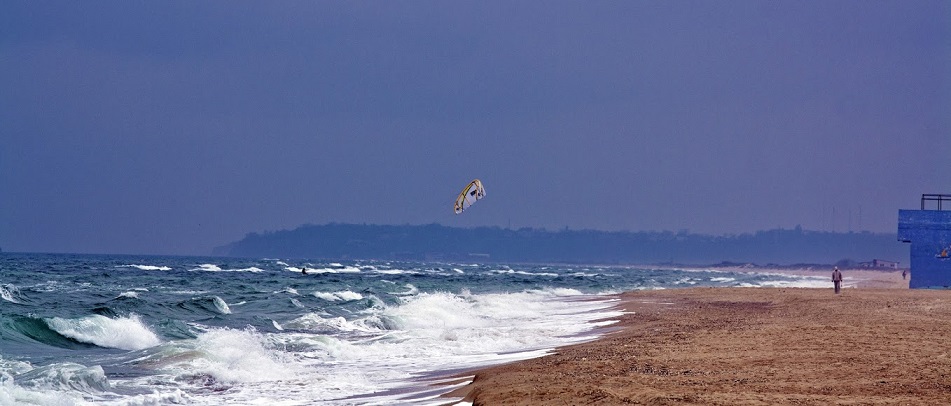 В Одеській області є унікальний курорт Сергіївка. Це місце особливе тим, що лиман із цілющими грязями розділяє селище на кілька частин. Зокрема, основна частина Сергіївки розташована на материковій частині.
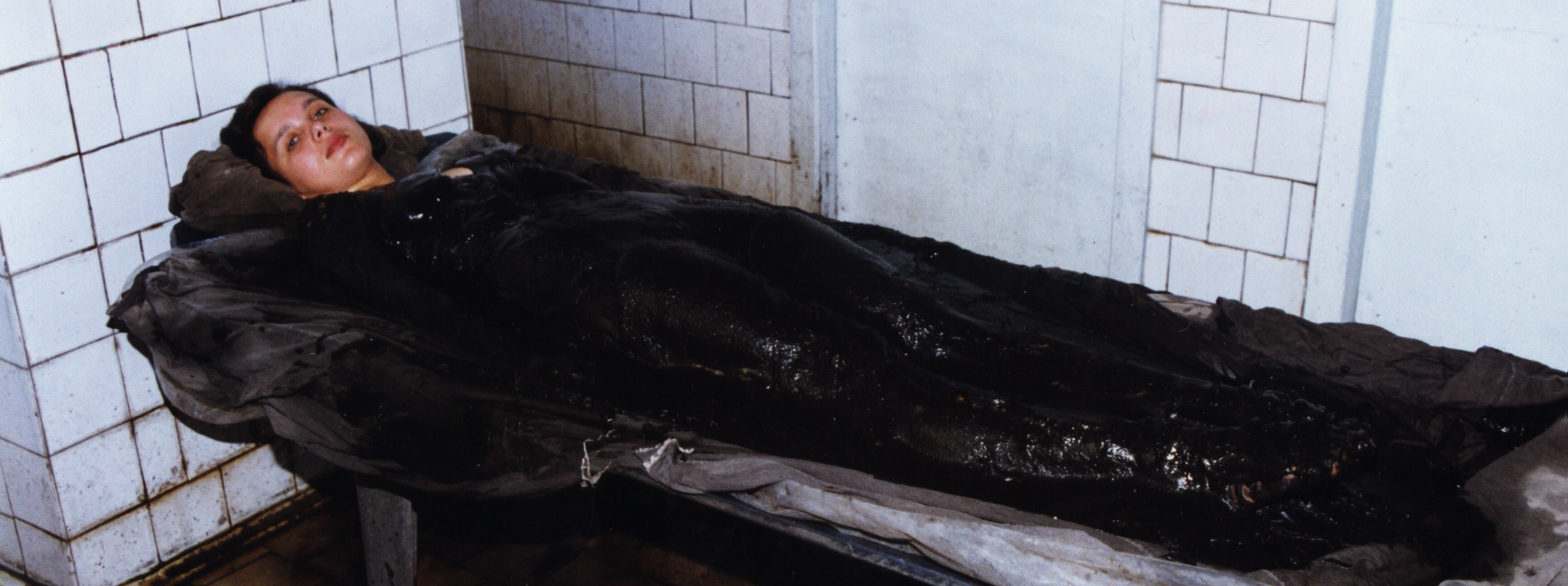 За міжнародною класифікацією лікувальні грязі поділяють на:
	1) неорганічні (мінеральні) мулові грязі;
  а) ключові грязі, що утворюються в місцях виходу ключів;
	б) сопкові грязі, що виходять на землю разом з холодною водою;
	в) осадкові грязі лиманів морів;
	2) органічні (сапропелеві) грязі, що знаходяться на дні озер. Ці грязі утворюються з рослинних і тваринних організмів.
	3) торф’яні грязі боліт (залізисті, сульфідні, соляні, радіоактивні).
Класифікація грязей за вмістом  органічних речовин :

органічні (торфяні, сапропелеві), у яких вміст органічних речовин становить більше 10 % сухого залишку

мінеральні (мулові, сопочні), у яких вміст органічних речовин становить  менше 10 % сухого залишку
За походженням лікувальні грязі підрозділяються на декілька типів: 
торф’яні грязі — органічні речовини рослинного походження, що розклалися, з малим вмістом мінеральних речовин. Вони широко поширені в зонах надмірного зволоження і широкого розповсюдження боліт (лісова зона). Лікувальний торф має високий ступінь розкладання;

сапропель — це відкладення мула, переважно органічного складу, які є продуктами розкладання тваринних і рослинних залишків на дні прісних водоймищ (річок, озер). Сапропель — це желеподібна пластична маса різного кольору з високою вологістю, низькою мінералізацією і невисоким вмістом сульфідів. Родовища поширені, в основному, в тундрі, лісотундрі і лісовій зоні, там, де велика заозереність території;

сульфідні грязі мула — це відкладення мула переважно мінеральних озер, в які поступає велика кількість розчинених мінеральних речовин і твердих частинок. Вони бідні органічними речовинами і багаті сульфідами заліза і водорозчинними солями. Сульфідні грязі мула є пластичною масою чорного або темно-сірого кольору, різного іонного складу;
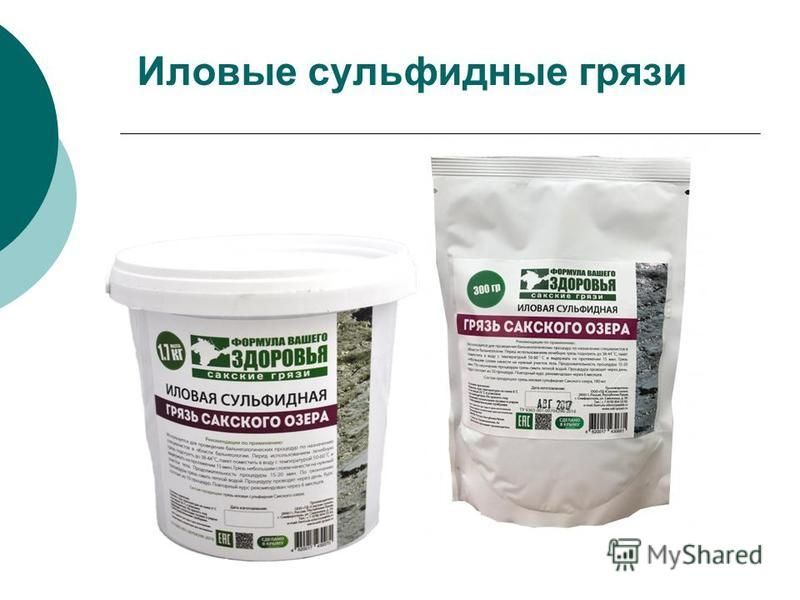 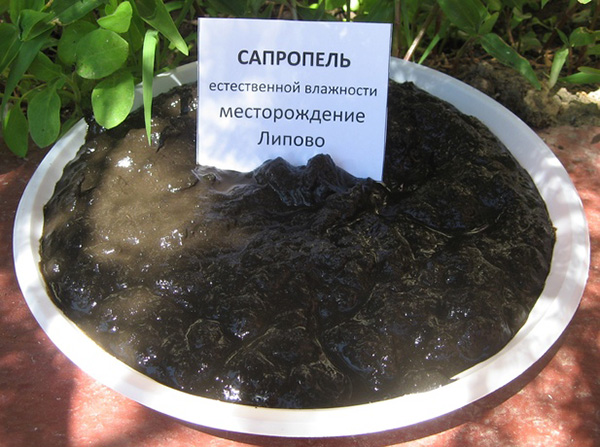 сульфідні грязі мула
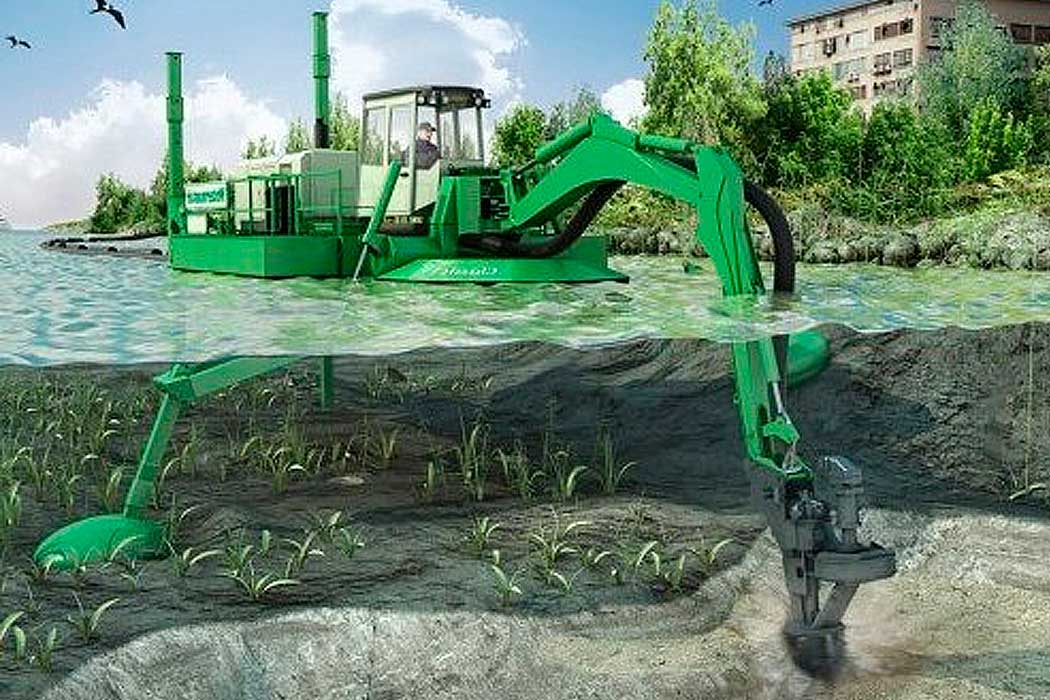 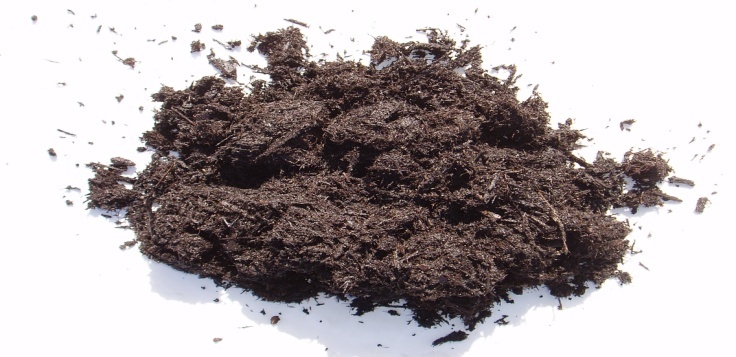 торф
сопкові грязі є результатом підземного розвантаження термальних вод. Вони утворюються в районах з родовищами нафти і газу, де є товщі глинистих порід. Сопкові грязі — продукт діяльності грязьових вулканів і сопок, які розміщуються в молодих складчастих ділянках, в зонах тектонічних зрушень, складених глинистими товщами. Це напіврідкі глинисті утворення, що викидаються на поверхню по тектонічних тріщинах під тиском газів і підземних вод. Сопкові грязі характеризуються незначним вмістом органіки, але підвищеною концентрацією мікроелементів (йоду, бору, брому та ін.) і, відповідно, високим рівнем мінералізації;

гідротермальні грязі характерні для районів з активною вулканічною діяльністю. Виявляються на ділянках виходу на поверхню гарячих газопарових струменів з вуглекислим газом і сірководнем. Струмені б’ють під сильним тиском і розчиняють породу, внаслідок чого утворюється рідка грязьова маса. У грязьовому розчині переважають сульфати і різка кисла реакція. У лікувальній практиці гідротермальні грязі не застосовуються.
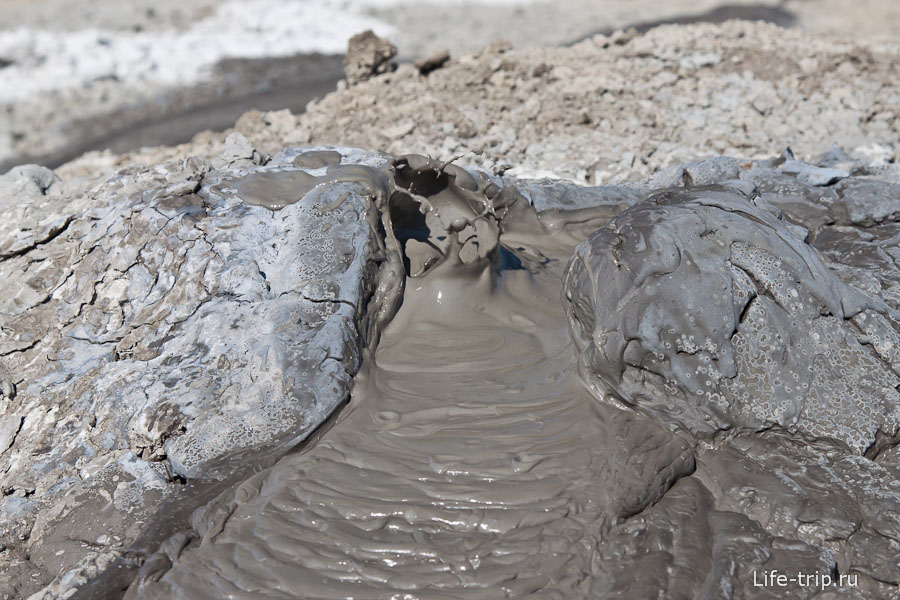 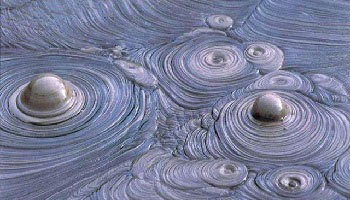 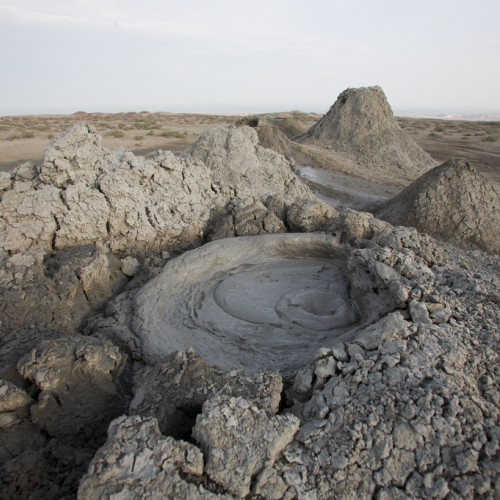 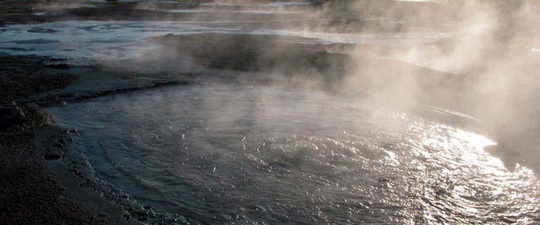 СОПКОВІ ГРЯЗІ
ГІДРОТЕРМАЛЬНІ ГРЯЗІ
Класифікація грязей за вмістом водорозчинних солей (мінералізацією):

прісноводні (до 1 г/л)
низькомінералізовані (1- 15 г/л)
середньомінералізовані (15- 35 г/л)
високомінералізовані (35-150  г/л)
насичені солями (150- 300 г/л)
перенасичені солями (300 г/л і більше)
Класифікація грязей за реакцією середовища:

ультракислі (рН < 2,5 )
кислі (рН 2,5-5,0)
слабокислі (рН 5,0-7,0)
слаболужні (рН 7,0-9,0)
лужні (рН > 9,0)
Додаток 2  до п. 2 Порядку здійснення  медико-біологічної оцінки  
якості та цінності природних  лікувальних ресурсів,  визначення методів їх  використання 
Н А К А З  02.06.2003 N 243 ОСНОВНІ ТИПИ  лікувальних грязей
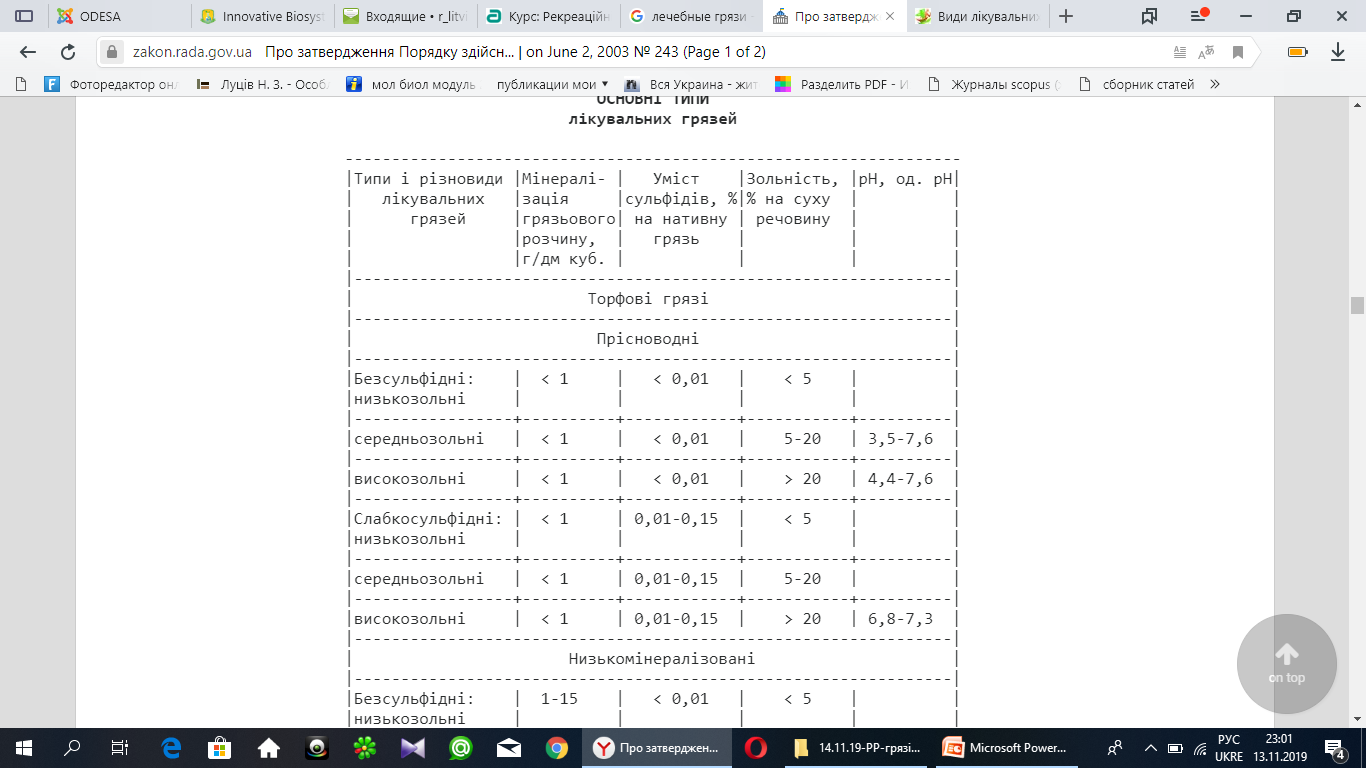 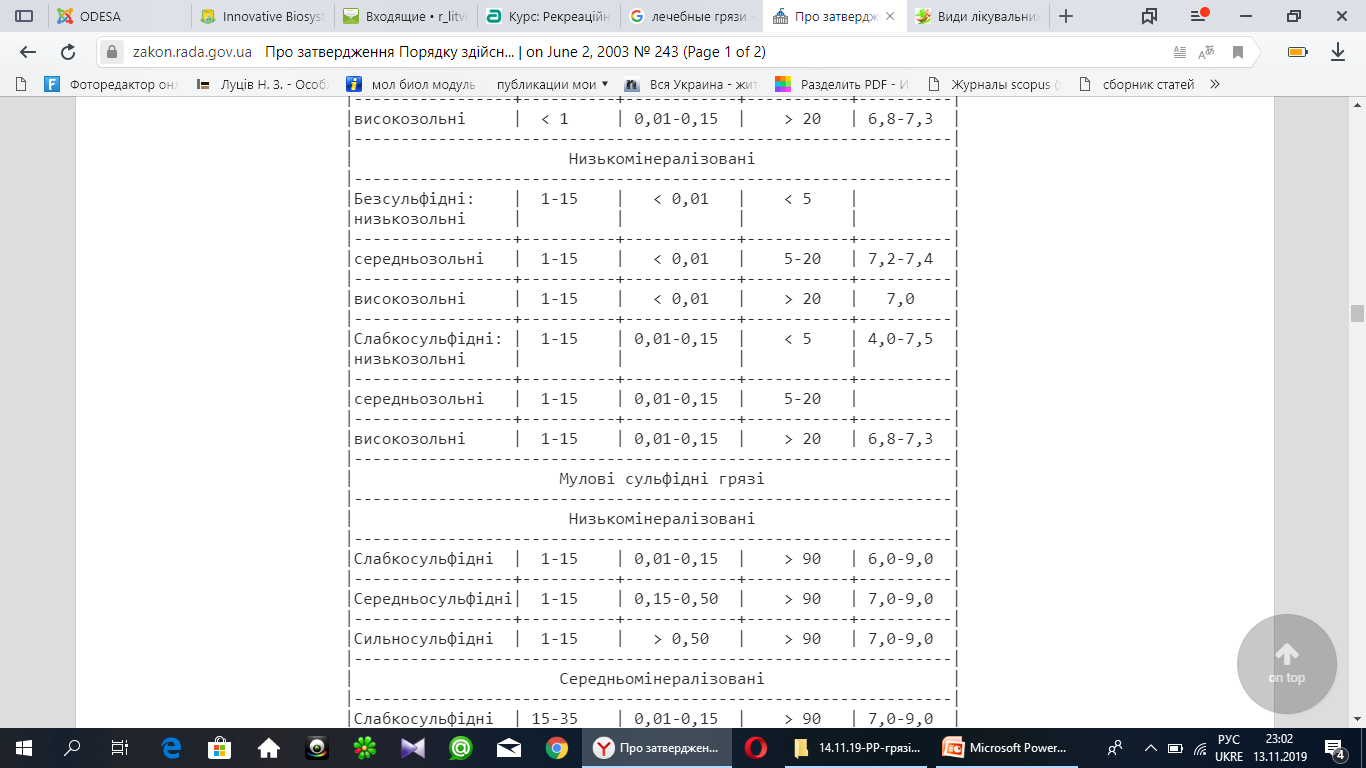 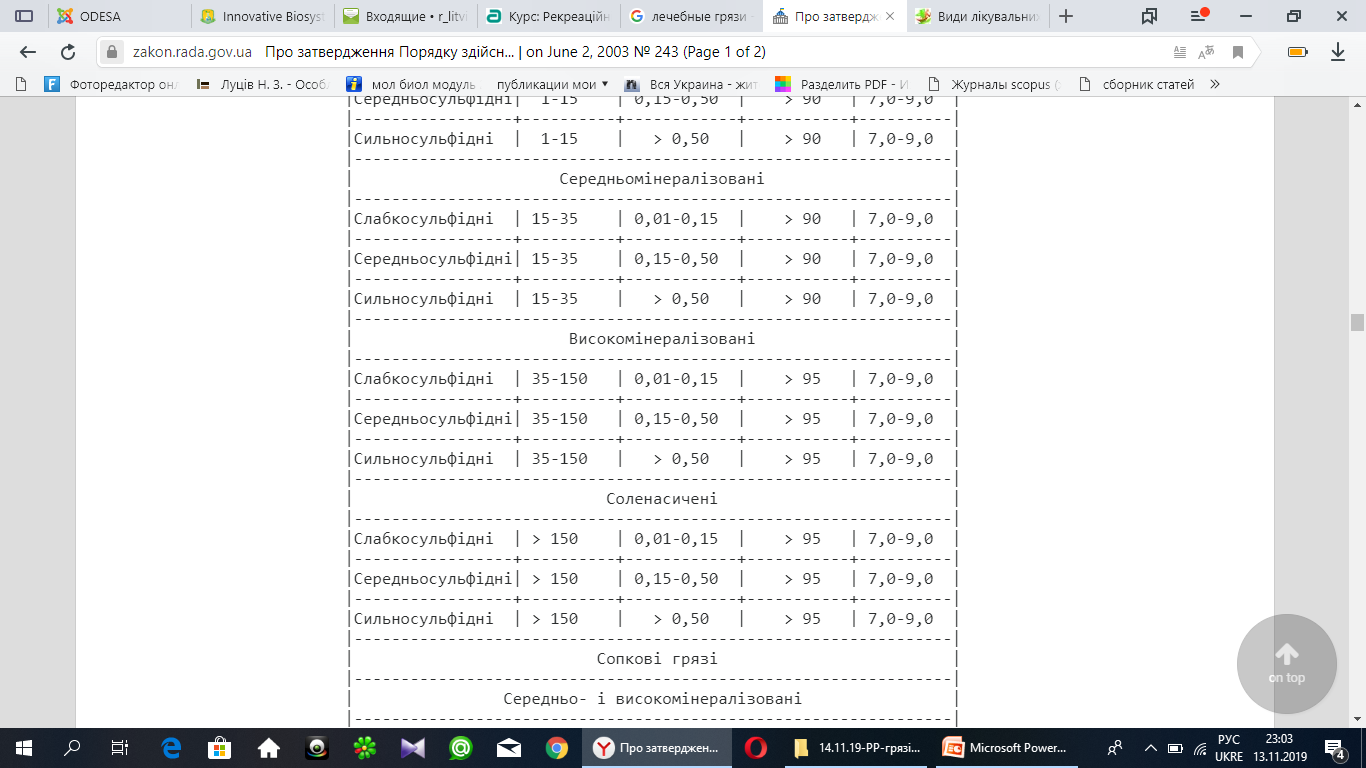 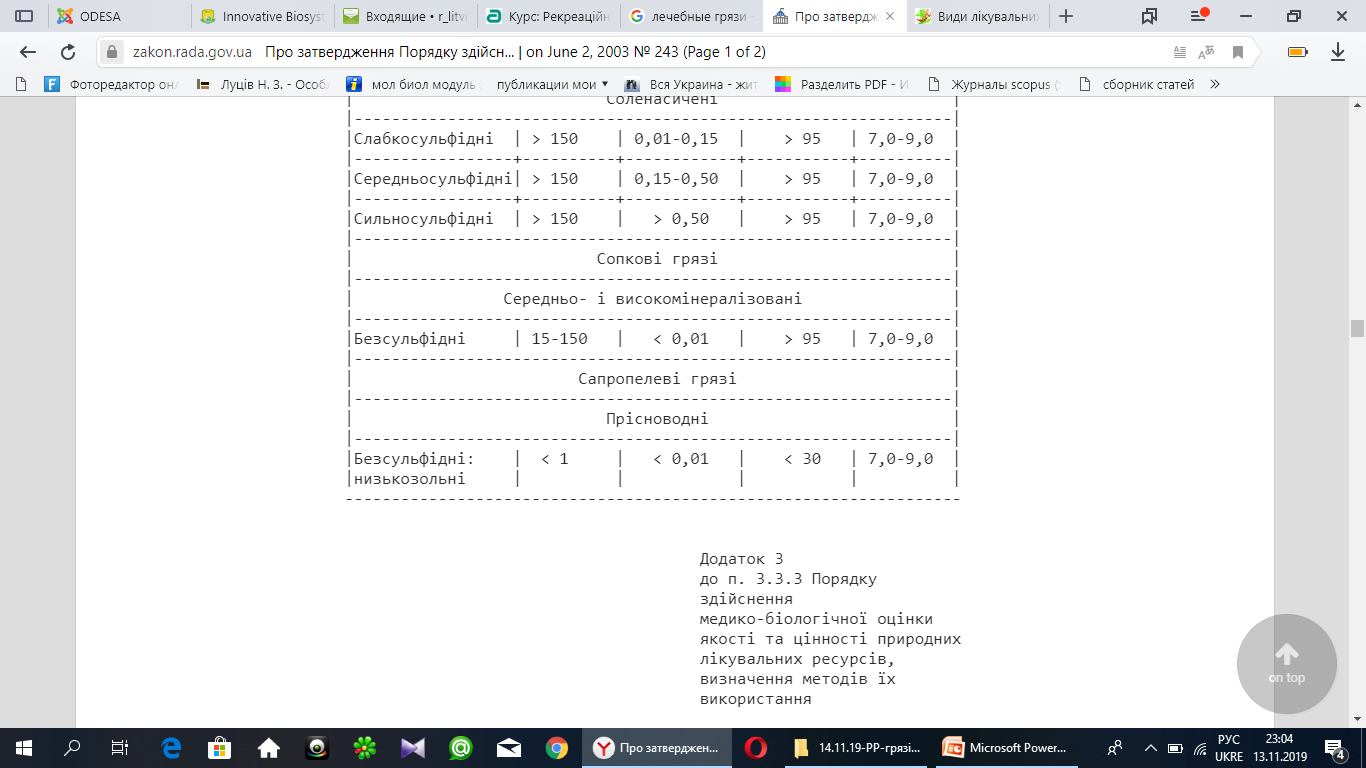 У грязьосховищах грязь зберігається під шаром соляного розчину — ропи. 
Прісні грязі після їх застосування використовують на добрива, а сульфідні мулові - закладають в сховища для регенерації. Протягом півроку гинуть всі мікроби і грязь знову готова до застосування. Регенерацію роблять 1 раз.
Грязелікування застосовується зазвичай у складі комплексної терапії, але іноді може бути і самостійним методом лікування. У зв’язку з цим розрізняють грязелікарні, водогрязелікарні, бальнеолікарні та торфолікарні. 
Терапевтичний ефект грязей залежить від їх фізико-хімічних властивостей, методики застосування, тривалості і кількості процедур, стану організму, перебігу захворювань. На організм людини грязі мають складний вплив завдяки комплексному впливу їх теплових, механічних та хімічних властивостей. 
Теплова дія лікувальних грязей визначається їх теплоємністю, теплопровідністю і здатністю утримувати тепло. Максимальні межі нагріву грязей 44-48°С (44°С для сульфідних грязей мула, 46°С для сапропелевих, 48°С для торф’яних). Під впливом тепла на місці застосування грязей відмічається розширення судин, прискорення кровотоку, обмінних процесів, підвищення температури тіла, нормалізація проникності судин.
Механічний чинник є істотним при проведенні загальних грязьових ванн і при порожнинному грязелікуванні. Стиснення тканин сприяє розповсюдженню в них тепла на велику глибину. При аплікаційному методі значення механічного чинника зменшується.
Хімічний чинник — дія органічних і неорганічних сполук, біологічно активних речовин, мікроелементів, газів та інших речовин, що містяться в грязях (сульфіди, залізо, йод, бром та ін.). Ці компоненти викликають подразнення рецепторів шкіри і шкірних судин. Деякі частинки потрапляють в кров і впливають на функції різних органів і систем.
При грязелікуванні відбувається підвищення активності ряду ферментів, внаслідок чого прискорюються окислювально-відновні процеси, поліпшуються газообмін і тканинне дихання. Присутні в грязях біогенні стимулятори активізують клітинний метаболізм і регенеративні процеси.
Розрізняють загальні і місцеві грязьові процедури. Більш поширена аплікаційна методика грязелікування у вигляді загальних і місцевих грязьових аплікацій. На тіло хворого наносять шар лікувальної грязі певної температури, товщини і консистенції. Тривалість процедури 15-20 хвилин. 
При загальних аплікаціях обмазують гряззю все тіло хворого, за винятком голови і передньої поверхні грудної клітки. При місцевих аплікаціях накладають грязь на ділянку або частину тіла («панчохи», «шкарпетки», «рукавички», «брюки», «комір», тощо). До місцевих процедур відносяться і грязьові компреси. Їх застосовують в основному при захворюваннях суглобів.
Лікувальні грязі  впливають через фактори:
 температурний
 хімічний 
 механічний
Хімічний фактор реалізує свою дію через хімічні речовини (сірководень, аміак, леткі речовини, іони), які містяться у лікувальних грязях
   Хімічні речовини впливають:
безпосередньо на шкіру та її структури
рефлекторно через рецептори шкіри
гуморально після проникнення через шкіру в кров

Механічний фактор реалізує свою дію шляхом:
подразнення механорецепторів шкіри
стискання венозних судин
стискання грудної клітки і черевної порожнини
посилення передачі тепла в глибину тканин
Порожнинне грязелікування — введення грязьових тампонів при лікуванні захворювань малого тазу. Процедури проводять через день. Курс лікування — 10-15 процедур.
Широкого поширення набули методики використання грязьового розчину і препаратів з лікувальних грязей для компресів, зрошувань, полоскань, введенні електрофорезом.
Грязелікування нерідко поєднують з різними методиками електролікування (електрогрязелікування). 
Грязьові «коржики», що накладаються на шкіру або слизові, служать одночасно і електродом, через який пропускається електричний струм. 
Зазвичай курс грязелікування проводять один раз на рік. Інтервал між курсами повинен бути не менше 6 місяців.
Основні показання до проведення грязелікування:  захворювання опорно-рухового апарату (артрити, ревматизм, хвороби і травми кісток, м’язів та сухожиль, переломи, тощо), тривало незаживаючі рани, інфекційно-токсичні захворювання ЦНС (менінгіт, арахноїдит, енцефаліт та ін.), наслідки поранень і травм спинного мозку, радикуліти, неврити, наслідки поранень і травм периферичних відділів нервової системи, захворювання жіночих і чоловічих статевих органів, шкіри (екзема, псоріаз, нейродерміт), залишкові явища після опіків і обморожень.
Основними курортами, де застосовується пелоїдотерапія, є: Куяльник (Одеса), Слав’янськ (Донецька область), Саки (Крим), інші при використанні комплексного лікування.
У пелоїдотерапії переважно використовуються мулові та торф’яні грязі. Як замінники грязі з успіхом використовуються озокерит, парафін, а також нафталанова нафта та глина.
МЕДИЧНІ ПОКАЗАННЯ  (наказ 243)
щодо застосування лікувальних грязей 
Захворювання кістково-м'язової системи 
1.1. Артрити і поліартрити нетуберкульозного походження 
1.2. Ревматоїдний артрит у неактивній фазі 
1.3. Деформівний артроз 2. Захворювання та наслідки травм органів опору та руху 2.1. Артрози 
2.2. Подагра 
2.3. Остеохондрози 
2.4. Наслідки пологових травм 3. Захворювання периферичної нервової системи 3.1. Травми нервів, закінчень 
3.2. Наслідки нейроінфекцій
4. Гінекологічні захворювання 4.1. Хронічний сальпінгіт 
4.2. Оофорит 
4.3. Хронічний параметрит 
4.4. Тазові спайки черева
4.5. Неправильне положення матки 
4.6. Безплідність 5. Захворювання судин 5.1. Облітеруючий атеросклероз 
5.2. Варикозне розширення судин 
5.3. Постфлебітичний синдром 5.4. Венозна недостатність після тромбофлебіту з відсутністю трофічних змін шкіри 6. Хронічний простатит, чоловіче безпліддя 7. Захворювання шкіри 7.1. Органічний і дифузний нейродерміт 
7.2. Екзема всіх різновидів поза стадією загострення 
7.3. Псоріаз у стаціонарній та регресивній стадіях 
7.4. Хронічні дерматози 8. Захворювання верхніх дихальних шляхів 8.1. Часті гострі респіраторні вірусні інфекції 
8.2. Хронічні бронхіти 
8.3. Хронічні риніти 9. Захворювання вуха, горла, носа 9.1. Хронічні отити 
9.2. Хронічні ларингіти та тонзиліти 
9.3. Захворювання носових пазух
ОСНОВНІ ПРОТИПОКАЗАННЯ щодо застосування лікувальних грязей 1. Фотодерматози влітку 
2. Остеомієліт в стадії загострення 
3. Захворювання, що супроводжуються патологічною ламкістю кісток 
4. Комбіновані вади серця 
5. Неревматичний кардит в активній фазі 
6. Недостатність кровообігу будь-якого ступеня 
7. Ревматизм, неревматичний міокардит в активній фазі процесу 
8. Ревматичний артрит з активністю запального процесу вище ІІ ступеня 
9. Хронічна ниркова недостатність
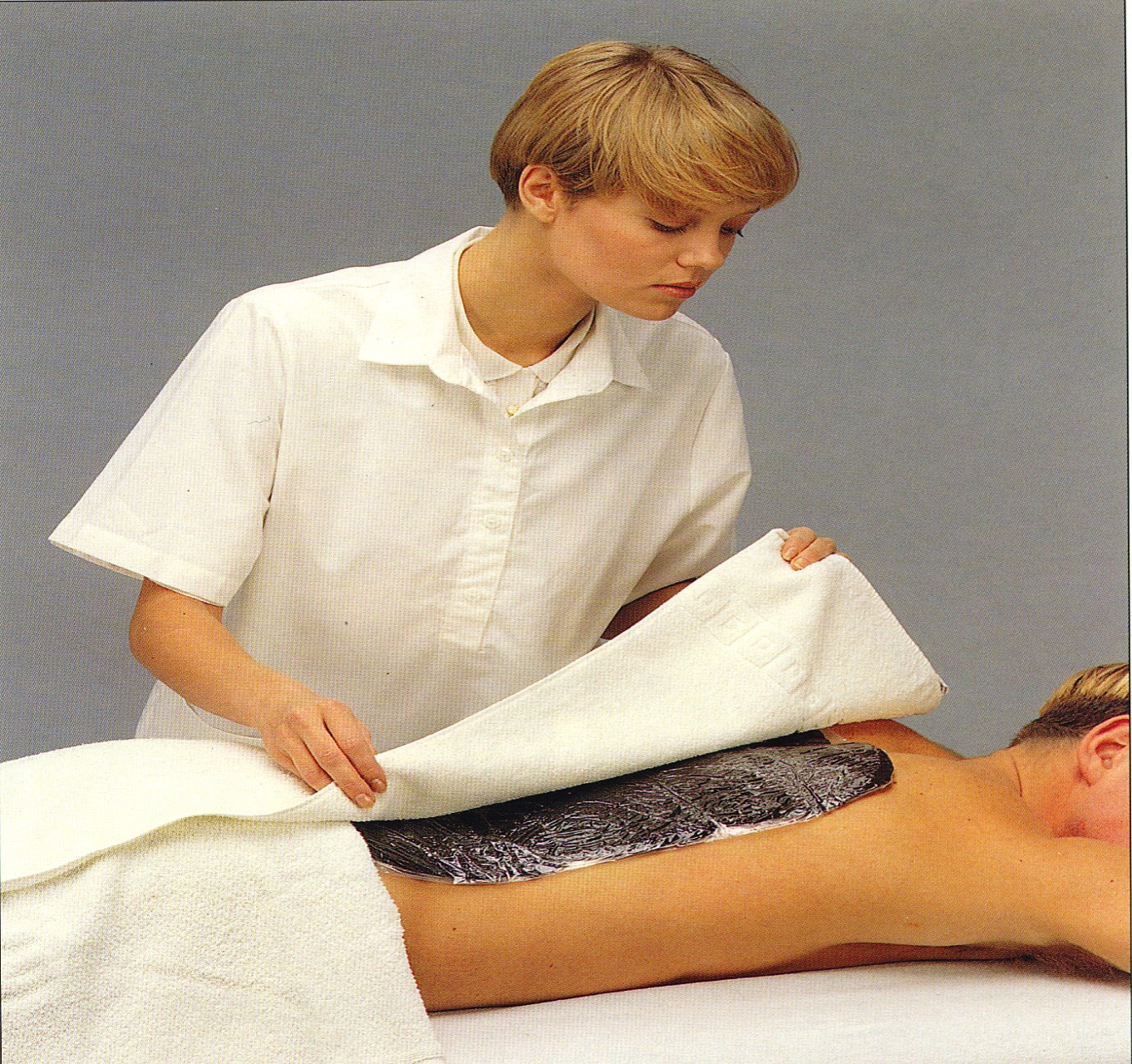 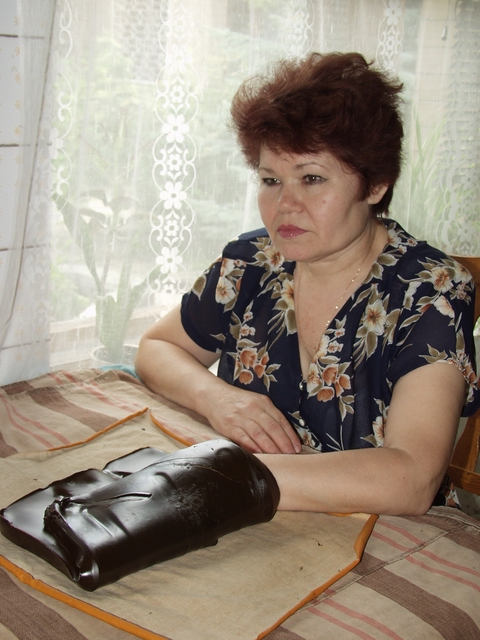 Лікування парафіном і озокеритом здійснюється за методиками:

кюветно-аплікаційною
серветко-аплікаційною
парафінової ванночки або мішечка
нашарування
Лікування парафіном і озокеритом
Показання: 
хронічні запальні процеси
дегенеративно-дистрофічні захворювання
спайкова хвороба

Протипоказання: 
загальні 
гострі запальні процеси будь-якої локалізації
Таким чином, пелоїди здійснюють наступну дію: 

грязі - термічну, механічну та хімічну
парафін – термічну та механічну
озокерит – термічну, механічну та хімічну
2. Лікувальний торф і його застосування.
Лікувальний торф — це природні відкладення, що складаються з продуктів неповного розпаду болотяних рослин в умовах надмірного зволоження і утрудненого доступу повітря. 
Він застосовується у вигляді торф’яної грязі в нагрітому стані для торфолікування. Торф утворюється в болотах. Його походження пов’язане з накопиченням залишків відмерлої рослинності, наземні частини якої гуміфікуються (розкладаються) і мінералізуються в поверхневому шарі болота. Фізико-хімічні властивості торфів з різних місцевостей можуть значно відрізнятися. 
З лікувальною метою застосовують тільки торф високого ступеня розкладання (понад 40 %). Хімічний склад торфу залежить від умов його утворення та ступеня розкладання, хімічного складу рослин, з яких він утворюється.
У органічну масу лікувального торфу входять гумінові кислоти, целюлоза, амінокислоти, ферменти та інші речовини. 
Залежно від складу водного середовища лікувальний торф може включати різні іони — заліза, кальцію, хлору, сульфатні та інші. 
За ступенем мінералізації грязьового розчину розрізняють прісноводі та мінералізовані торфи.
Лікувальний торф має темно-коричневий або майже чорний колір, високу пластичність, об’ємну вагу (1,0—1,3 г/см3), вологість (65—85%), повинен бути вільний від різних домішок. 
Лікувальний торф відрізняється високою вологоємкістю і великим вмістом органічних речовин (понад 25% сухої речовини). Характерні його теплові якості — висока теплоємність, низька теплопровідність, виражена здатність утримувати тепло. 
Реакція лікувального торфу коливається в широких межах — від різко кислої до нейтральної. 
Особливу лікувальну цінність мають лікувальні торфи, які містять сульфат кальцію і відповідні мікроорганізми, що сприяють утворенню сірководню. Торф володіє також вираженою адсорбційною здатністю. 
Заготовку лікувального торфу проводять в літньо-осінній період. Зберігають його в спеціальних сховищах при температурі +6-12°С, не допускаючи висихання або підморожування.
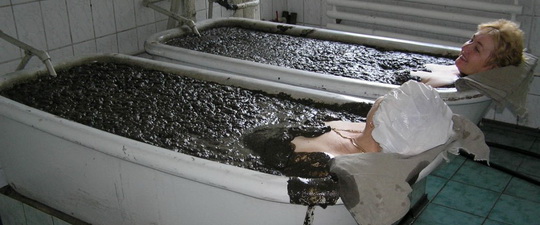 Торфолікування — застосування торф’яної грязі з лікувальною і профілактичною метою. 
Ряд особливостей торф’яної грязі (велика теплоємність, мала теплопровідність, майже повна відсутність конвекції та ін.) обумовлюють переваги торфу над лікувальною гряззю: процедури переносяться хворими набагато легше. 
Терапевтичний ефект торфу пов’язаний з протизапальною і розсмоктуючою дією процедур.
Для проведення торфолікування торф подрібнюють, додають у воду до отримання пластичної, в’язкої, липкої грязьової маси вологістю 80-85 %. Потім її нагрівають до +48°С. Торфолікування проводять у вигляді аплікацій. Товщина шару торфу при цьому 5-7 см. Іноді торф розводять з мінеральною водою. Торфолікування поєднується з рядом інших процедур. Нерідко його комбінують з електролікуванням. Показання до проведення торфолікування ті ж, що і у грязелікування.
3. Глинолікування.
Глинолікування (глинотерапія) — застосування певних сортів глини з лікувальною та профілактичною метою. 
Глинотерапія проводиться, головним чином, у позакурортних умовах у фізіотерапевтичних лікарнях і відділеннях. 
Для глини характерний малий вміст органічних речовин, низька вологоємкість, виражена теплоємність і здатність утримувати тепло, низька теплопровідність. Одна з основних властивостей глини — пластичність, тобто здатність утворювати з водою тістоподібну масу. 
Механізм дії глинолікування схожий з грязелікуванням (протизапальний і розсмоктуючий ефект).
Підсушену, ретельно подрібнену глину змішують з водою до густої однорідної маси і нагрівають до +40-46 °С. Процедури проводять, в основному,  у вигляді місцевих аплікацій. Глини застосовують при запальних захворюваннях і наслідках травм органів руху, гінекологічних захворюваннях.
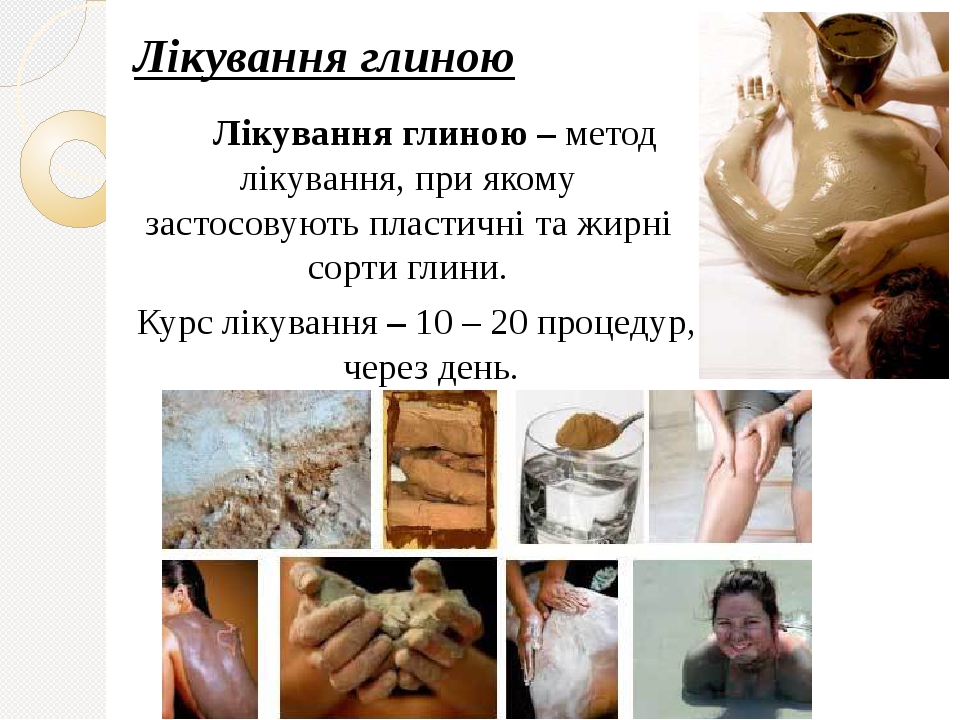 4. Галотерапія.
Галотерапія — використання соляних шахт для лікування захворювань органів дихання (особливо бронхіальної астми). Хворий проводить в них декілька годин, дихаючи повітрям, насиченим сіллю. У даний час використовується лікування сіллю в штучних галокамерах, де сіль напилюється прямо на стіни.
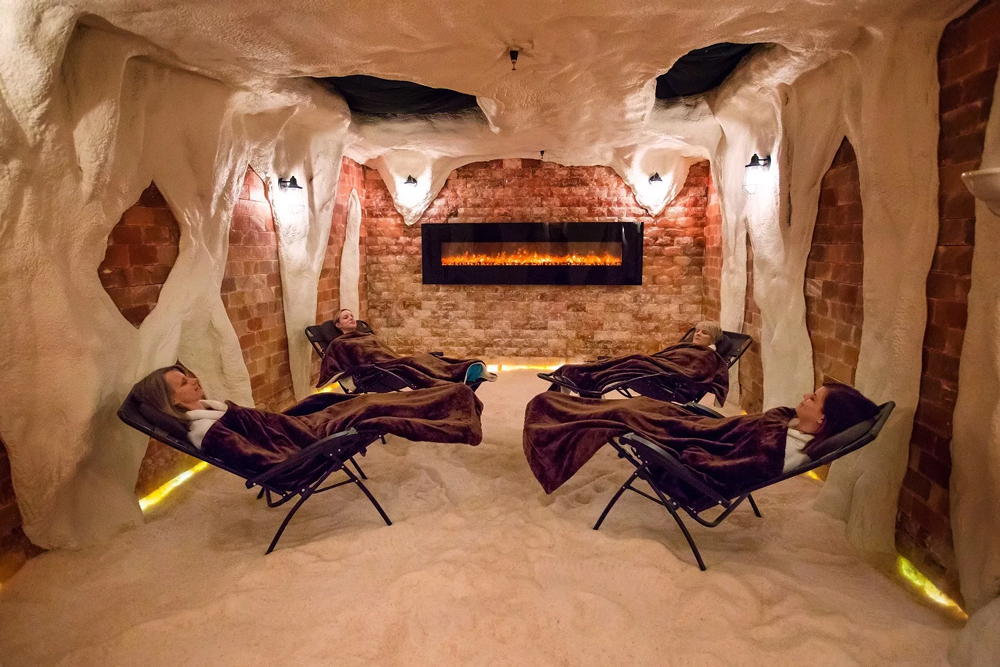 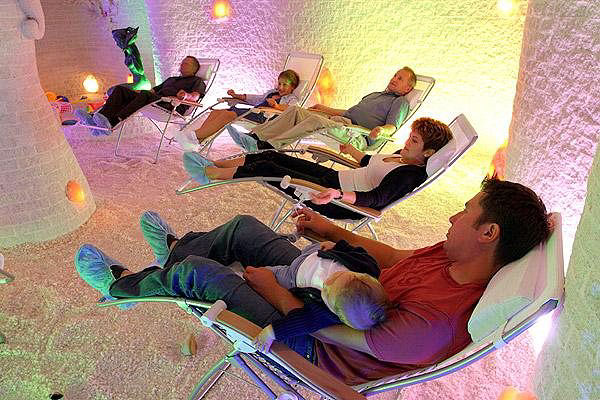 5. Перегріті пари.
У якості основного природно-лікувального чинника виступають перегріті гази і пари, схильні до самозаймання. Перегріті гази по розщілинах піднімаються на поверхню. По дорозі вони нагрівають підземні води до пароподібного стану. Використовуються перегріті пари,  в основному, для лікування органів дихання (перегріті гази і пари унікального курорту Янгантау республіки Башкортостан багаті йодом і бромом).
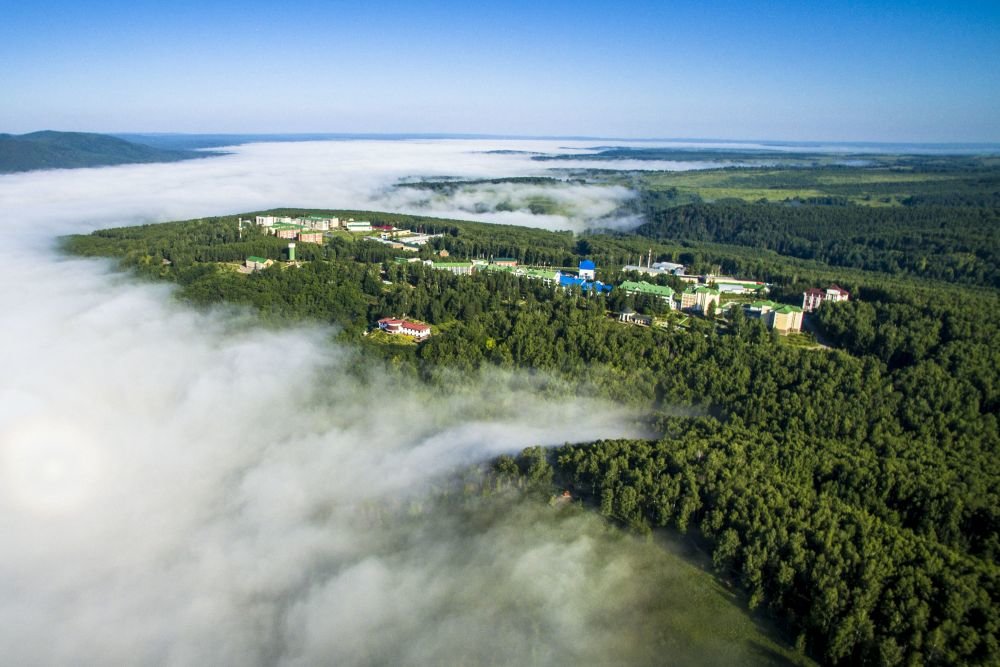 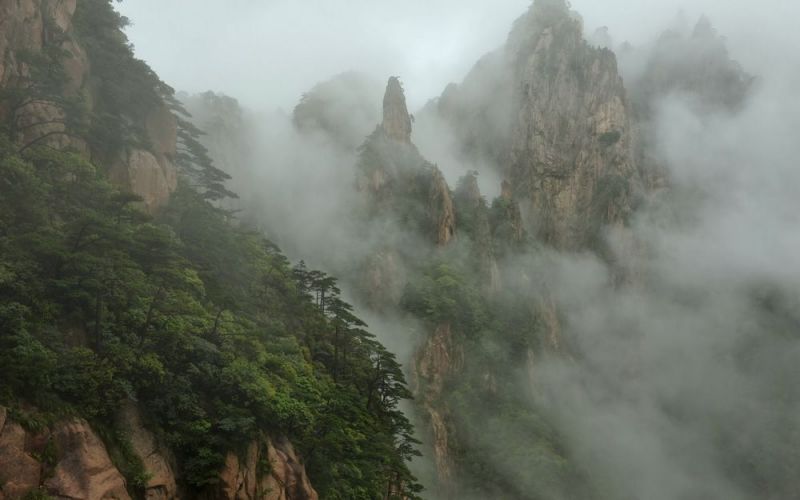 «Янган-Тау» 
- уникальный бальнеоклиматический низкогорный курорт, расположен в одном из живописных уголков Урала, в горах северо-востока Башкортостана. Находится на высоте 413 метров над уровнем моря. В этой местности Вы найдете мягкий климат, заповедные уголки природы, обилие целебных источников, мед, кумыс, лекарственные травы. Здравница располагает различными местами для отдыха: с горным рельефом, водными объектами, культурным ландшафтом санаторного парка, лесом, открытыми луговые пространства. 
Природные геотермальные явления уникальной горы Янгантау (от башк. Горящая гора) впервые были описаны в дневнике Петером Симоном Палласом в 1770 году.
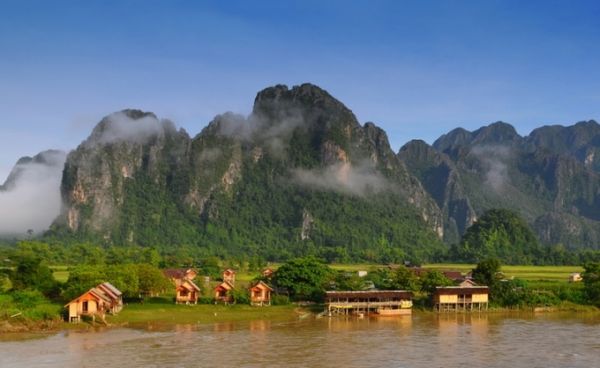 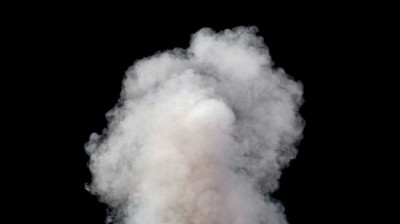 6. Газоподібний радон.
Це дуже дорогий вид лікування, практично не освоєний у лікувальній практиці. Виходи його є в шахтах, де добувають вогнетривкі глини. Використовується для лікування захворювань органів дихання.
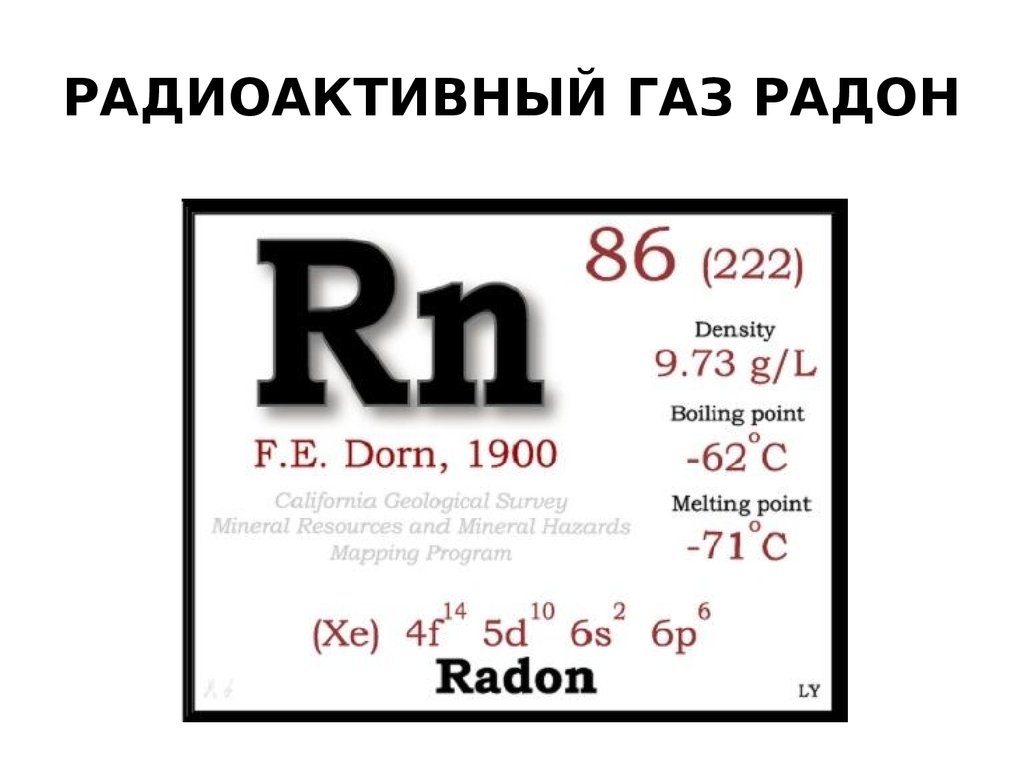 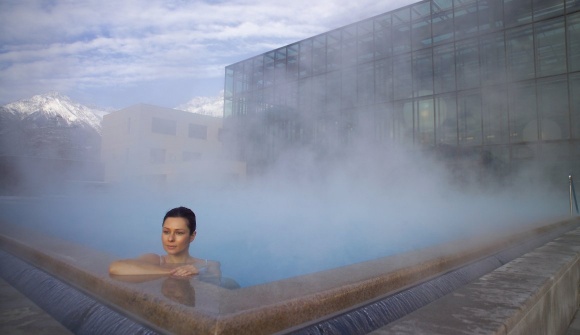 7. Сухе повітря.
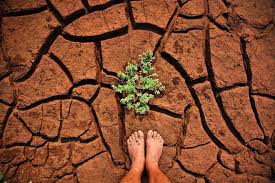 Використання природної сухості повітря з лікувальною метою. Застосування цього методу лікування можливе лише в умовах клімату пустель. Отже, такий вид курортного лікування зустрічається дуже рідко. Тут протягом року тримається вкрай низька вологість повітря (10-15 %). 
Це використовується для хворих з нефритом, при якому порушується функція виділення нирок. 
Таким чином, в умовах вкрай сухого клімату шкідливі шлаки виводяться з організму через шкіру (діє, як апарат «штучна нирка»).
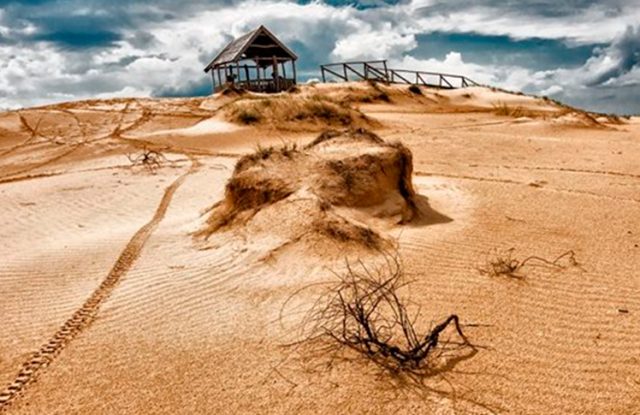 8. Кумисолікування.
Кумисолікування — застосування кумису з терапевтичною метою.
Кумис — кисломолочний напій з молока кобил, що готується шляхом зброджування його молочнокислими бактеріями і молочними дріжджами при температурі +26-28°С. Заквашене молоко розливають в пляшки, закупорюють, витримують в них 30-40 хвилин при температурі +20-22°С для природного газування, після чого охолоджують при температурі +4-6 °С протягом 12-14 годин. 
Готовий кумис — шипучий, пінистий напій із спиртним присмаком і запахом. За вмістом спирту і кислотності розрізняють слабкий, середній і міцний кумис. 
Під впливом кумису поліпшується апетит, всмоктування поживних речовин, стимулюється секреція залоз шлунку і кишечнику, підвищується засвоюваність білків і жирів, відмічається збільшення ваги. Слід пам’ятати, що самолікування кумисом неприпустимо! Дозування суворо індивідуальне. Терапевтичний ефект від кумисолікування посилюється перебуванням хворого в лісостеповому і степовому кліматі. Сухість повітря і висока температура, властиві степовому клімату в літній час, викликають посилену спрагу, яку хворі втамовують кумисом. На кумисолікування направляють хворих з недостатністю вітаміну С, туберкульозом, гастритом із зниженою кислотністю.
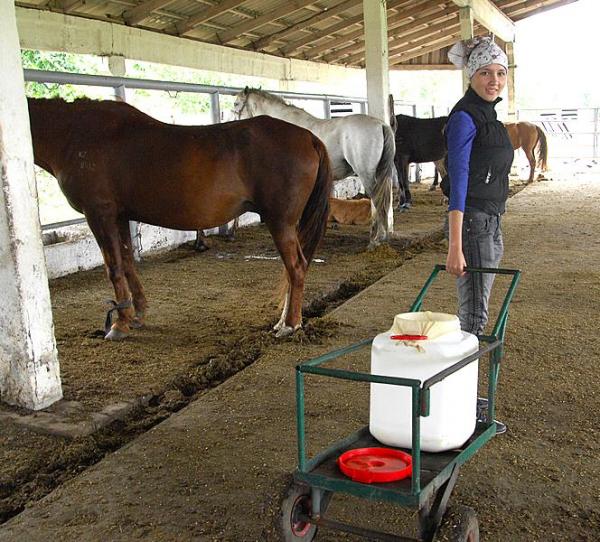 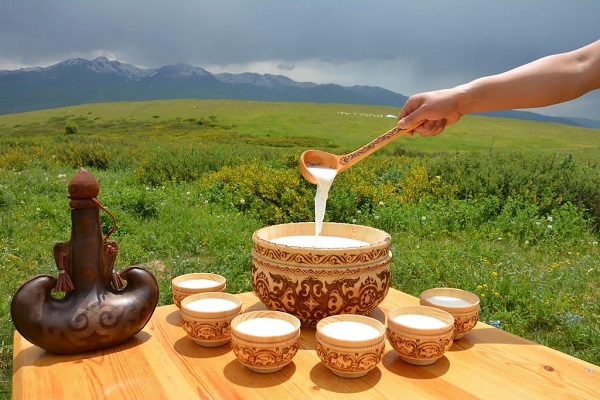 Санаторій «Черче», с. Черче
    Івано-Франківська область, Рогатинський район, с. Черче.
Дочірнє підприємство «Санаторій «Черче» ЗАТ «Укрпрофоздоровниця» - бальнеогрязевий курорт України. Розташований за 60 км від Івано-Франківська, в 78 км від Львова і в 4 км від Рогатина. Санаторій «Черче» знаходится у мальовничій парковій місцевості, на висоті 300 м над рівнем моря, в долині, оточеній передгір’ями Карпатських гір. Клімат тут м’який та помірно вологий.
    Санаторій «Черче» розрахований на 181 ліжко. Функціонує реабілітаційне відділення для хворих, що перенесли травми, та із захворюваннями опорно-рухового апарату (30 ліжок), а також спеціалізоване відділення реабілітації хворих із цереброваскулярною патологією (30 ліжок).
  
    З 2009 року в оздоровниці працює гінекологічне відділення на 10 ліжок, де лікуються запальні захворювання жіночих статевих органів, жіноче безпліддя на фоні запальних процесів та недорозвитку жіночих статевих органів (гіпоестрогенія).
    Санаторій «Черче» має два спальні корпуси, водогрязелікарню та лікувально-діагностичний корпус, де розміщені фізіотерапевтичний кабінет, клініко-діагностична та біохімічна лабораторії.
    Основними місцевими природними лікувальними факторами в санаторію є сірководнева вода (сульфітно-сульфатно-гідрокарбонатно-кальцієва вода із вмістом сірководню 30-60 мг/л), яка використовується для купелів, та торф’яні грязі, які містять біля 80 лікувальних компонентів (включаючи біологічно активні речовини, мікроелементи, домішки сірководню, що надають їм специфічний лікувальний ефект), використовуються для аплікацій.
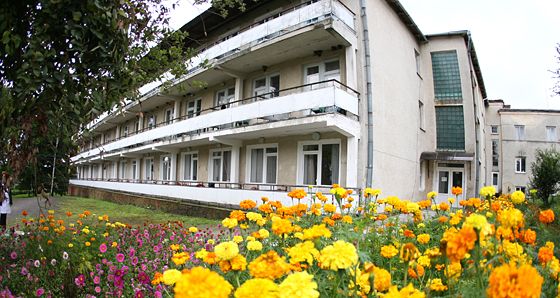 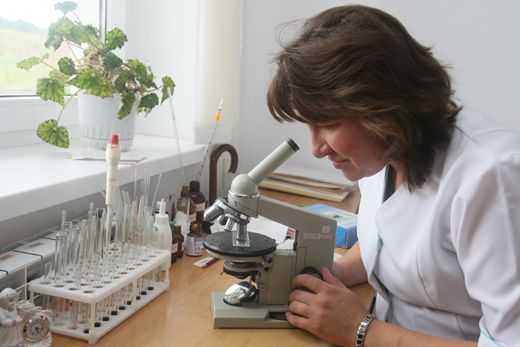 Оздоровчі процедури та методи лікування:
купелі із лікувальною сірководневою водою;
грязелікування;
сучасна фізіотерапія (в тому числі електрогрязелікування, магнітотерапія, лазеротерапія та ін.);
лікувальний масаж;
лікувальна фізкультура (у т.ч. механотерапія);
підводний душ-масаж у комплексі з підводним витяжінням хребта;
нетрадиційні методи лікування (у т.ч. рефлексотерапія, психотерапія), інгаляції тощо.
Санаторій «Бердянськ», м. Бердянськ

    Клінічний санаторій «Бердянськ» - одна з кращих здравниць на узбережжі Азовського моря. Він розташований на території популярного в Україні бальнеогрязевого і кліматичного курорту Бердянськ, біля початку Бердянської коси, в ​​100-150 метрах від моря. Санаторій «Бердянськ» славиться потужною лікувально-діагностичною базою, професіоналізмом лікарського персоналу, ефективним використанням унікальних природних лікувальних факторів, застосуванням не тільки традиційних, а й нових методик лікування. Основними джерелами лікувальних грязей і мінеральної води, що застосовуються в медичній практиці, є три грязьових озера і три родовища мінвод, розташованих прямо на території санаторію. Здравниця має в своєму розпорядженні п'ять спальних корпусів, грязе-і водолікарню, тренажерні та спортивний зал, дитячі майданчики, піщаний пляж, обладнаний лежаками та тіньовими навісами, - всім необхідним, щоб забезпечити вам повноцінне оздоровлення та відпочинок у Бердянську.
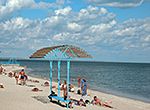 Оздоровчі процедури та методи лікування.
прийом всередину мінеральної води «Бердянська»;
грязьові аплікації і тампони;
електрогрязелікування;
підводний душ-масаж;
лікувальні душі (циркулярний, висхідний, душ Шарко);
гідрокінезотерапія;
підводне витягування хребта;
рефлексотерапія;
лікувальна фізкультура;
кліматолікування;
аеротерапія (масляні, трав'яні, содові інгаляції, синглетно-киснева терапія);
різні види лікувальних масажів (класичний, точковий, урологічний);
лікувальні ванни (перлинні, мінеральні хлоридно-натрієві йодобромні, ропні);
психотерапія тощо.
Санаторій «Любінь Великий», смт Великий Любінь
Відпочинок та лікування у Львівській області вам пропонує санаторій «Любінь Великий». Санаторій «Любінь Великий» знаходиться в Городоцькому районі Львівської області, на околиці селища з однойменною назвою. Відстань до найближчого міста - Городка - приблизно 10 км, до Львова - 30 км. Недалеко від здравниці (1,5 км) проходить залізнична станція, тому більшість відпочиваючих добирається сюди потягом або електричкою.
    Санаторій побудований на території бальнеогрязевого курорту Любінь Великий, який здавна славиться джерелами лікувальних мінеральних вод і родовищами торф'яних грязей, що мають цілющі властивості. Місцевість тут дуже мальовнича. Три спальних корпуси санаторію «Любінь Великий» розташовані в старовинному дендропарку, в безпосередній близькості до річки Верещиця. В оздоровниці функціонує бальнеогрязелікарня, кабінети функціональної діагностики, гомеопатії, кабінет для інгаляційних процедур, іридодіагностики, лазерної терапії та ін. Є чотири реабілітаційних відділення:- відділення для реабілітації хворих із захворюваннями кістково-суглобової системи (ревматологічне відділення); - відділення для реабілітації дітей з діагнозом ДЦП (у супроводі дорослих); - відділення для реабілітації хворих після гострого інфаркту міокарда (кардіологічне відділення); - гінекологічне відділення.    Санаторій «Любінь Великий» має клінічну та біохімічну лабораторії. Тут працює колектив із досвідчених лікарів: терапевт, кардіолог, невропатолог, стоматолог, рефлексотерапевт, педіатр, дитячий логопед і невропатолог.
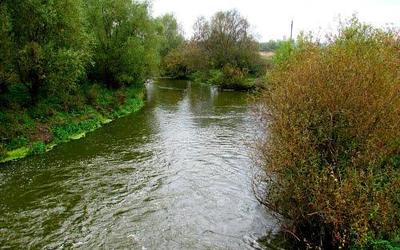 Оздоровчі процедури та методи лікування.
гальваногрязелікування;
інгаляції;
лікувальні мінеральні сірководневі та кисневі ванни;
торфолікування;
кисневі коктейлі та пінки;
лікувальний масаж;
гідромасаж;
горизонтальне підводне витягування хребта;
гінекологічні грязьові тампони та сірководневі спринцювання;
ароматерапія;
лікувальна фізкультура та інші процедури за призначенням лікаря.
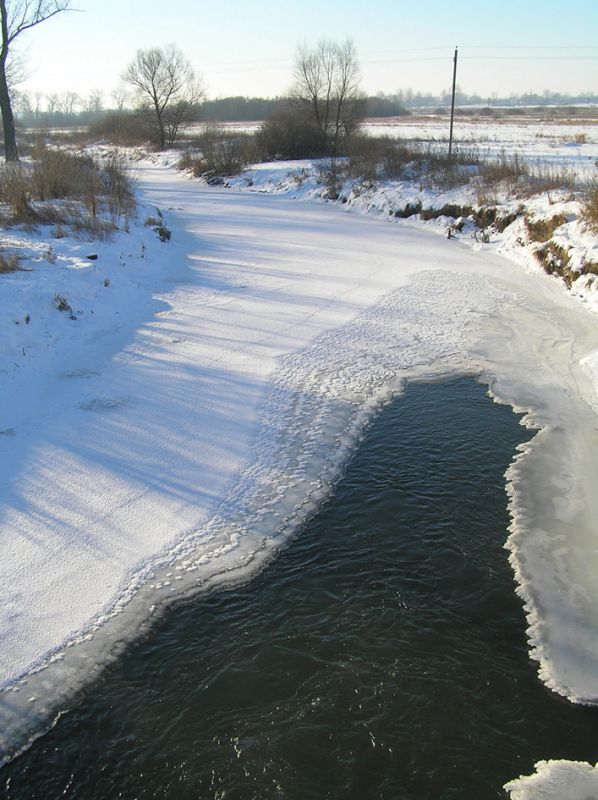 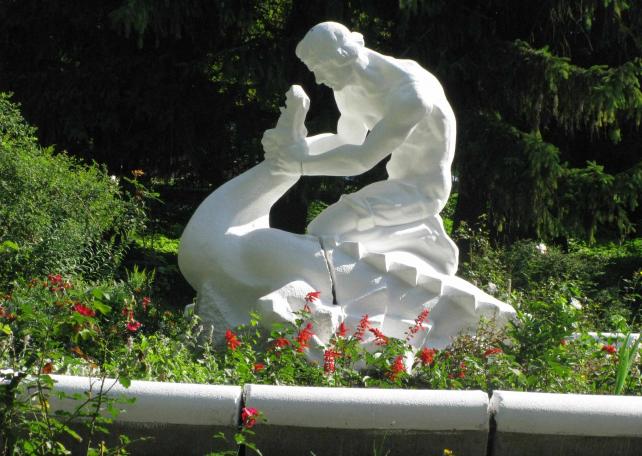 Контрольні питання:
Поняття про лікувальні грязі.
Міжнародна класифікація лікувальних грязей.
Класифікація лікувальних грязей за походженням. 
Лікування гряззю. Складові його терапевтичної дії.
Поняття про лікувальний торф. Торфолікування.
Глинотерапія.
Унікальні природні лікувальні ресурси – галотерапія.
Перегріті пари та їх застосування у рекреаційно-курортній справі.
Газоподібний радон як унікальний природний лікувальний ресурс.
Сухе повітря у рекреаційно-курортній сфері.
Кумис, його застосування у рекреаційно-курортній справі.
ДЯКУЮ 
ЗА 
УВАГУ!